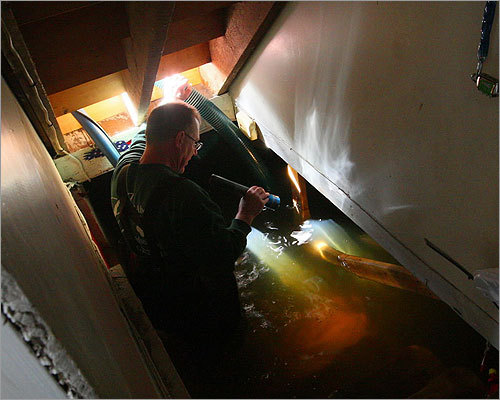 Resilient Mystic Collaborative
Mystic Science Forum
April 30, 2019
Why Climate Resilience at the  Watershed Scale
Physical: mitigation is all about energy; much of adaptation is about water
Shared Impacts/Shared Solutions: actions have impact across municipal linesand can be paid for collectively
Political/Policy: leverage from collective action
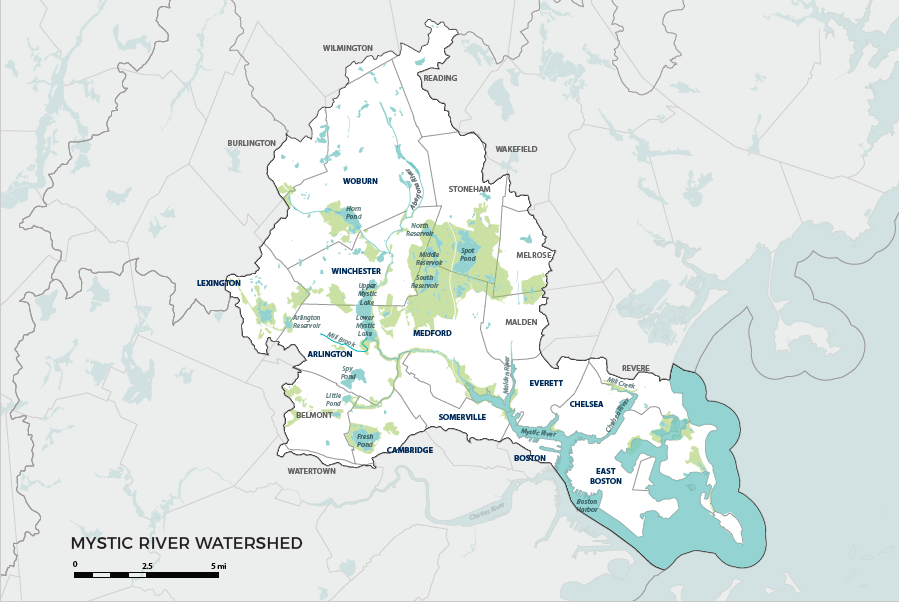 2/3 of Municipalities in Resilient Mystic Collaborative
Arlington
Boston
Cambridge
Chelsea
Everett	
Lexington 
Malden
Medford
Somerville
Stoneham
Wakefield
Winchester
Winthrop
Woburn
Additional Watershed Municipalities
Belmont
Burlington
Melrose
Reading
Revere 
Watertown
Wilmington
Vision
We are data-driven and action-oriented.  
We share a pragmatic, optimistic vision that recognizes the Mystic River as a tremendous asset.  
We are mutually supportive.
We have the governance, trust, and participation to maximize our effectiveness.
Upper Mystic
Social Resilience
Lower Mystic
Five Working Groups
Policy & Advocacy
Collaborative Governance
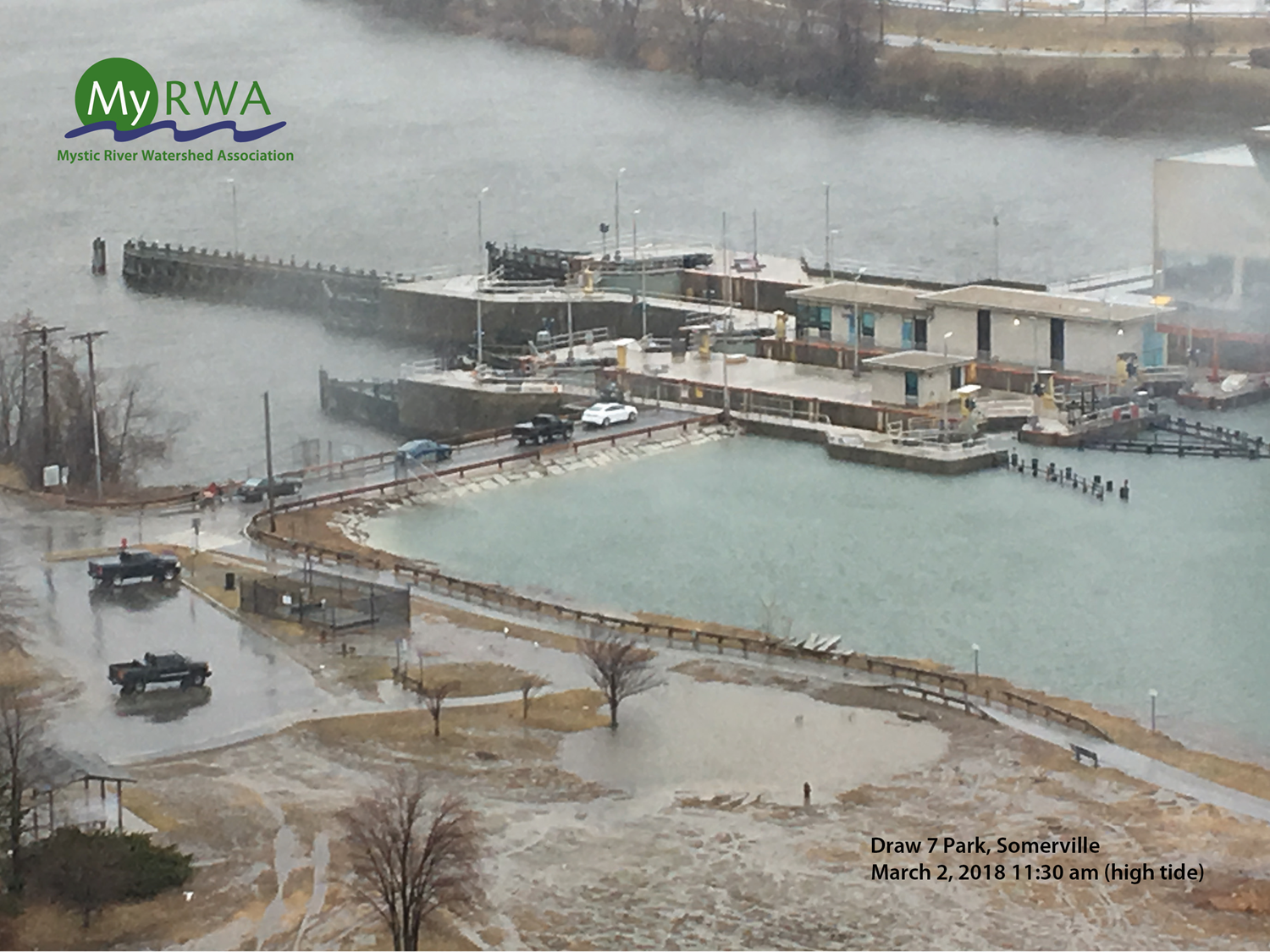 Lower Mystic
Key Areas of Focus
Lower Mystic has highest concentration of critical regional infrastructure in New England
Food
Energy
Transportation
Water treatment
Working with DHS on a regional preparedness plan prioritizing impact on vulnerable residents
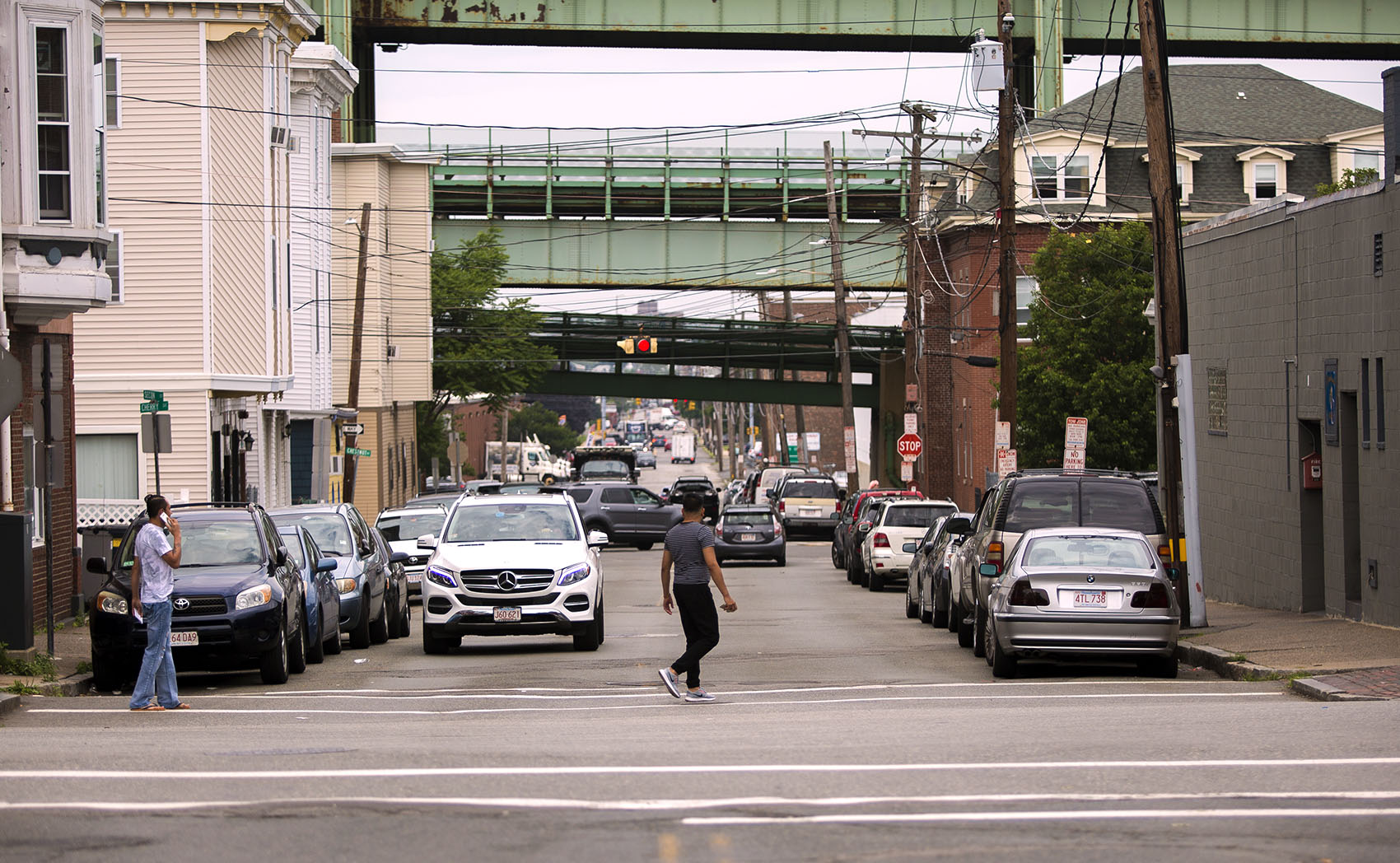 Social Resilience
Key Areas of Focus
We are home to 9 of 15 most intensively environmentally burdened communities in MA
Partnering with service providers, community leaders to understand how to increase the resilience of our most vulnerable residents to extreme weather.
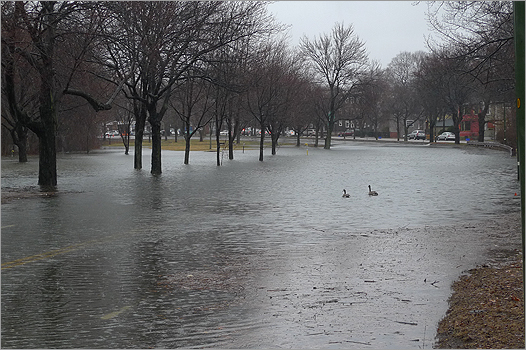 Upper Mystic
Key Areas of Focus
Watershed-wide flood scenario modeling
What can we do through regional stormwater retention projects?
What else do we have to do (active reservoir management, local projects)?
How much flooding can we manage?